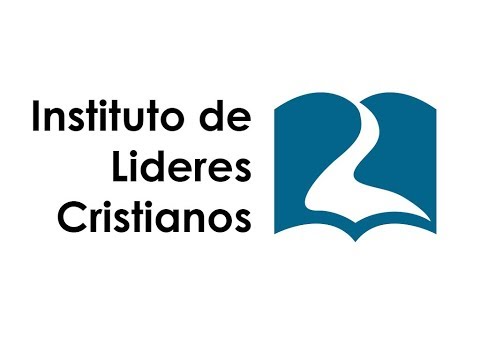 MINISTERIO JUVENIL
David Leví Orta Álvarez
Cambios
El modelo de Pablo
Pablo utiliza la imagen sobre la “paternidad” y “maternidad” espiritual
Llama “hijos” a sus discípulos

Su objetivo es presentar perfecto en Cristo Jesús a todo hombre (Col 1:28)
Imitación
Imitación
Como padre espiritual Pablo hace un llamamiento a que lo imiten
1 Corintios 4:16; 11:1; Filipenses 3:17; 1Tesalonicenses 1:6-7; 2 Tesalonicenses 3:7, 9

Sed imitadores de mí, como yo de Cristo
La forma en que el vivía la vida en Cristo                                podía servirles de modelo.
Identificación
Identificación
Pablo invierte tiempo y esfuerzo hacia quienes discipula, se identifica con ellos, y les explica aún lo importante que ellos son para él (Gálatas 4:19; 1Tesalonisenses 2:7,8,11,12).
Pablo se acerca a ellos, se quedaba con ellos, convivía, se daba a ellos, y no solo llegaba a dar un mensaje y se iba.
Exhortación
Exhortación
Tal como un entrenador descubre, desarrolla y entrena el potencial de aquellos a su cargo, 
Pablo exhorta a Timoteo a vivir según el llamamiento que ha recibido, lo motiva a cumplir su ministerio y lo respalda con su propio ejemplo (2Timoteo 4:5-7). 
Probando y equivocándose
Participación
Participación
los discípulos han madurado y Pablo ya no solamente es quien edifica, sino que ahora existe una edificación mutua (Romanos 1:11-12).
Pablo ve a sus discípulos como colaboradores en el Evangelio.
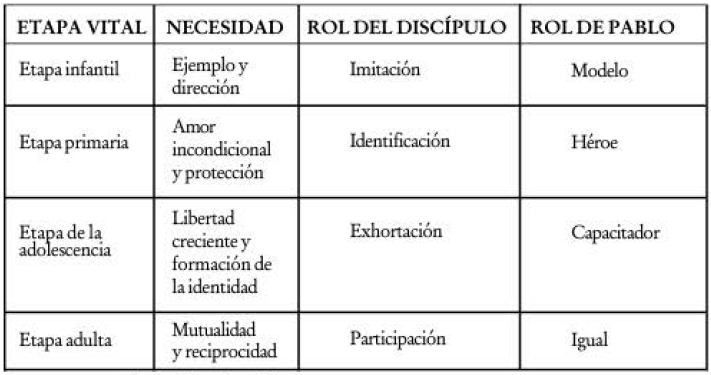 Discipulado cristiano:

Proceso que tiene lugar dentro de una relación de honestidad y amor durante un periodo de tiempo con el propósito de llevar a los creyentes a la madurez espiritual en Cristo
Bibliografía
Ogden, G (2006) Discipulado que transforma: el modelo de Jesús. Barcelona, España: Editorial Clie.